Maths Home Learning – Set 1
Week Beginning 11.11.21
This week…
Monday – Arithmetic – long division
Tuesday – Adding and subtracting fractions 
Wednesday – Simplifying fractions 
Thursday – Mixed addition and subtraction of fractions
Friday – Multiplying fractions with whole numbers
Monday – Arithmetic – Long division
Complete the following arithmetic test in 7 minutes. Then check the answers on the next page.
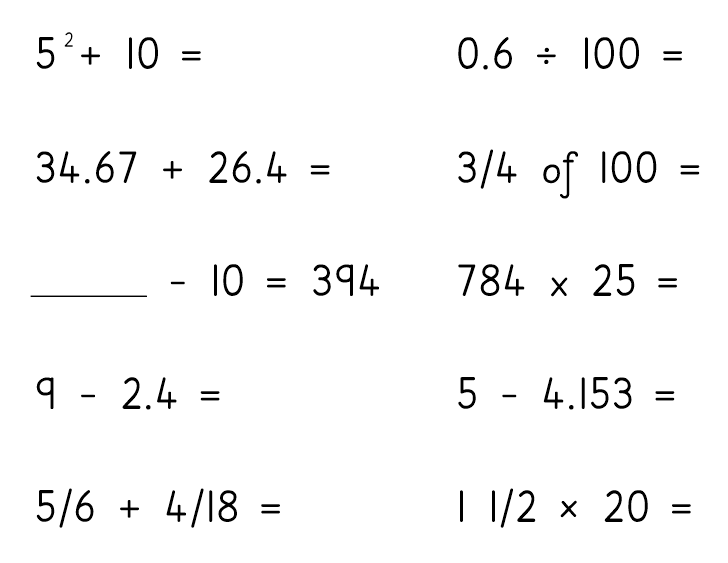 Answers
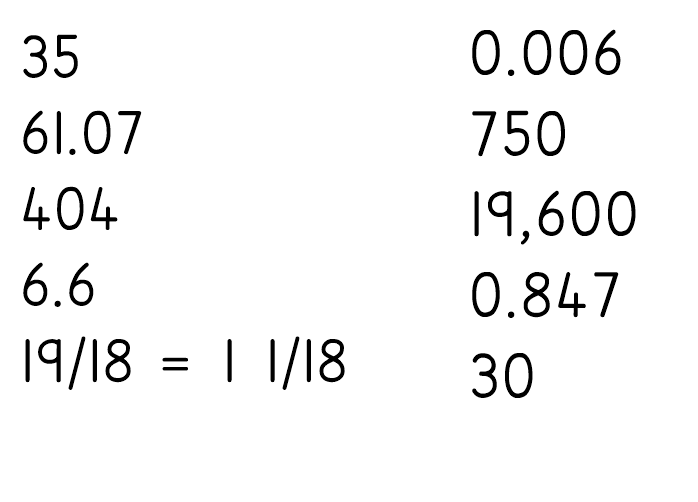 Example
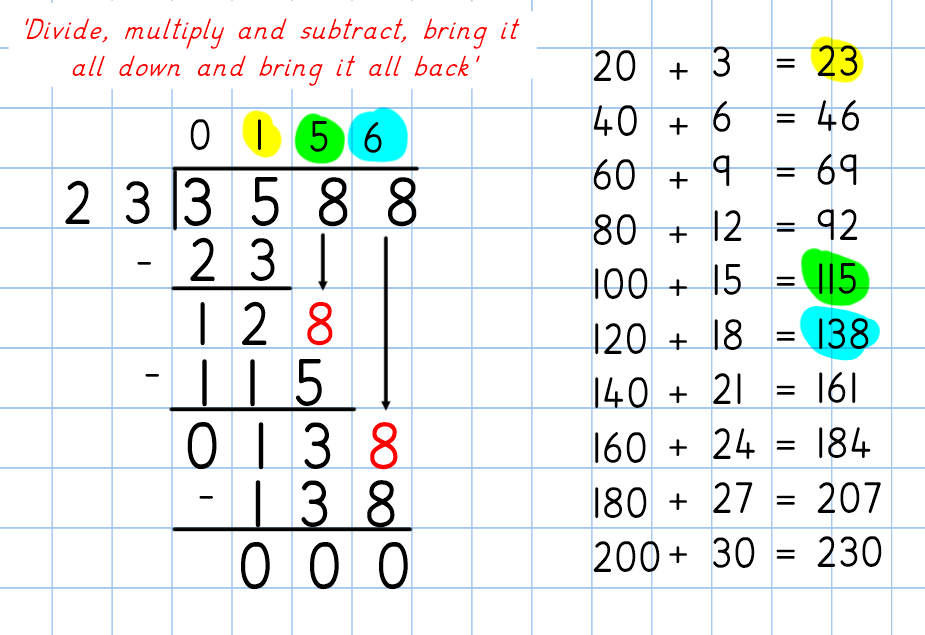 Now you have a go…
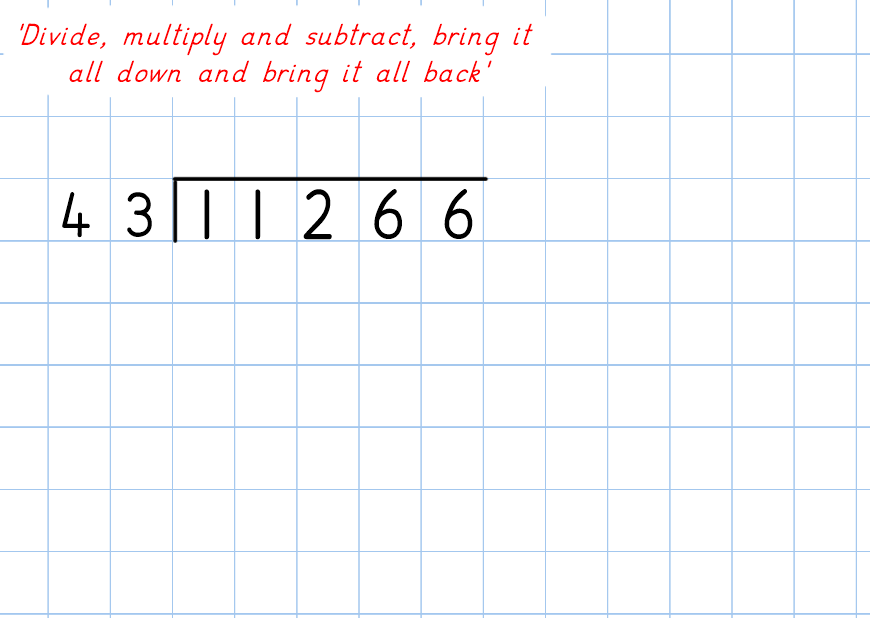 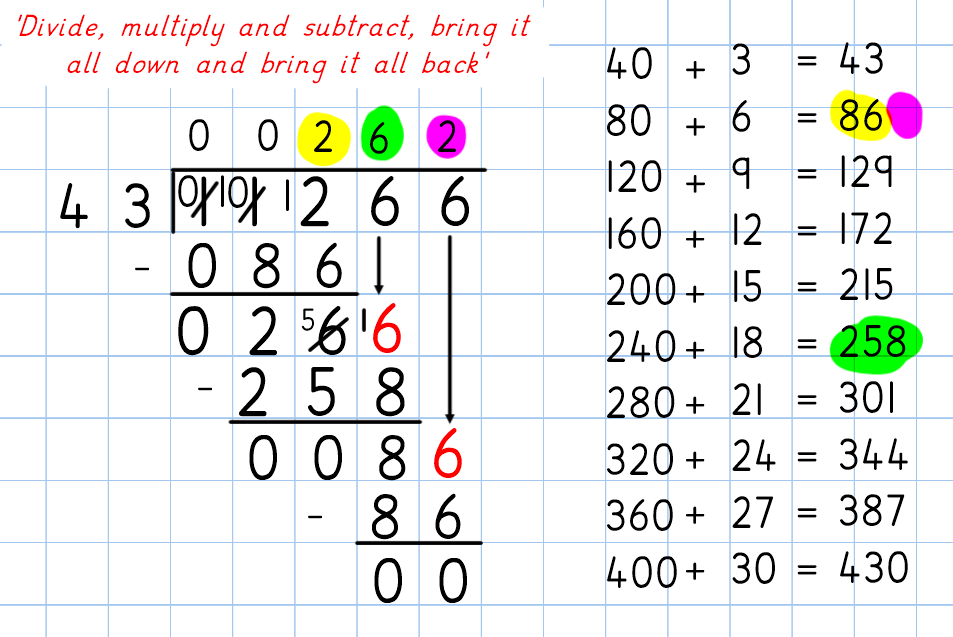 Now try this one…
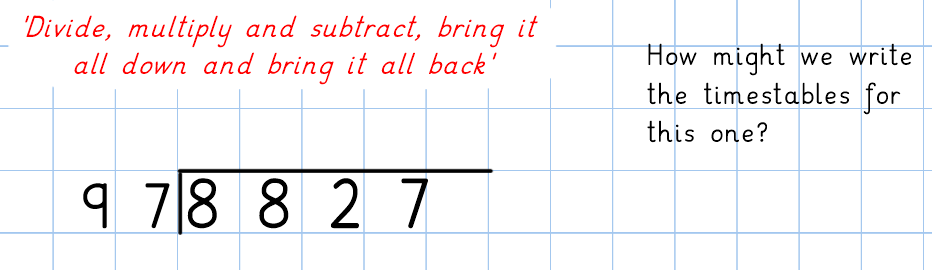 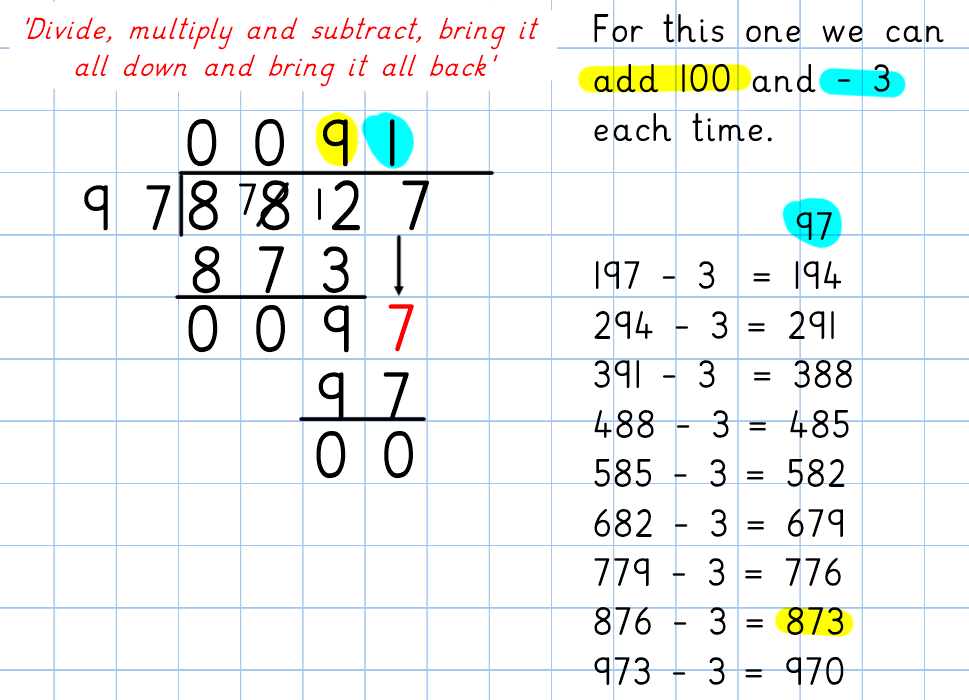 Complete these in your book. Check the method carefully then check with the answers.
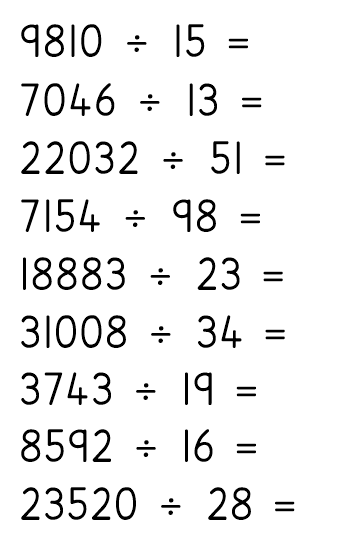 Challenge
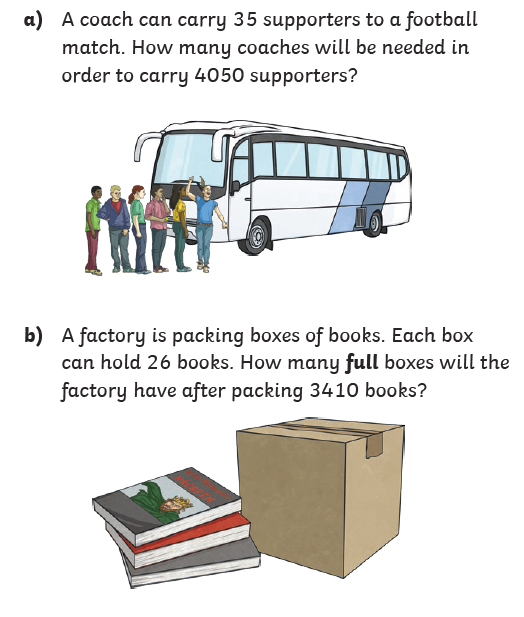 Tuesday – Adding and subtracting fractions
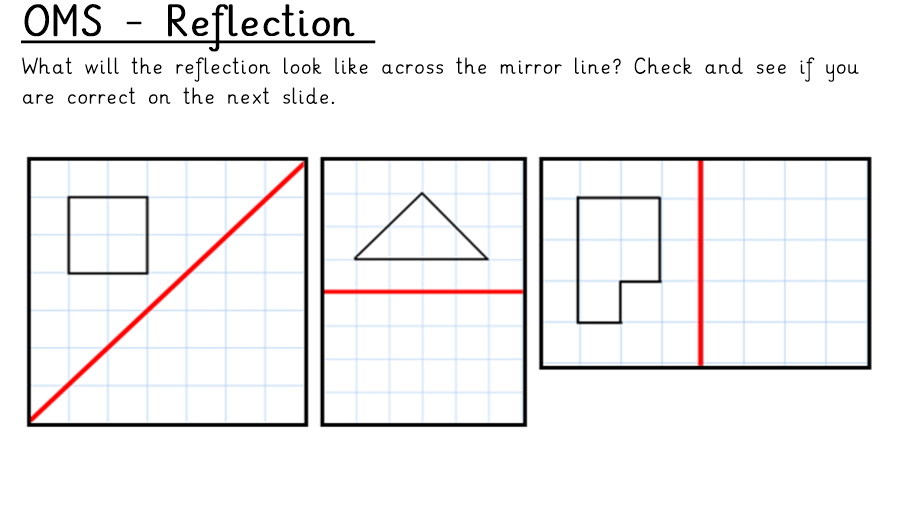 OMS answer
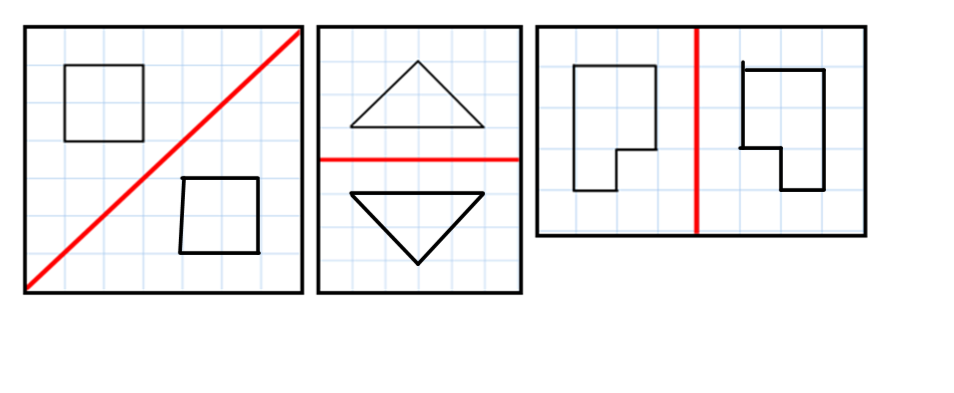 Today we are going to be adding and subtracting fractions, including putting in missing fractions to make whole numbers.
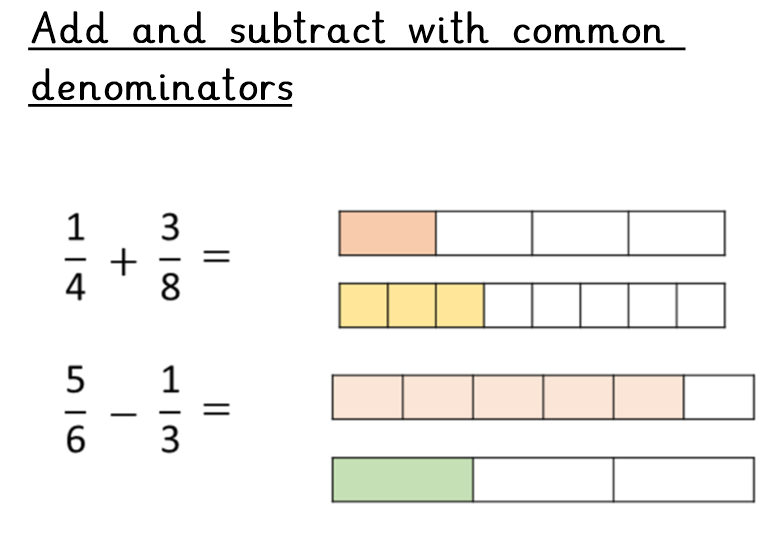 We can use equivalent fractions to find common denominators and complete addition and subtraction sums.
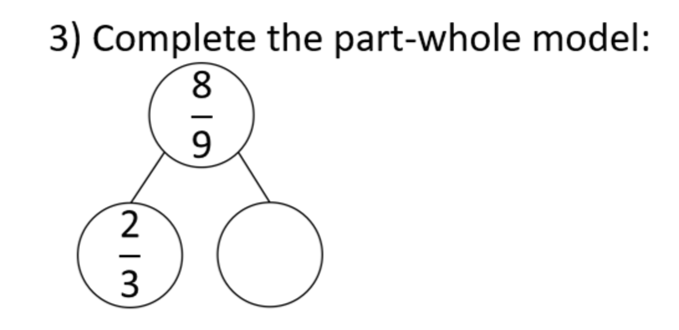 Answer
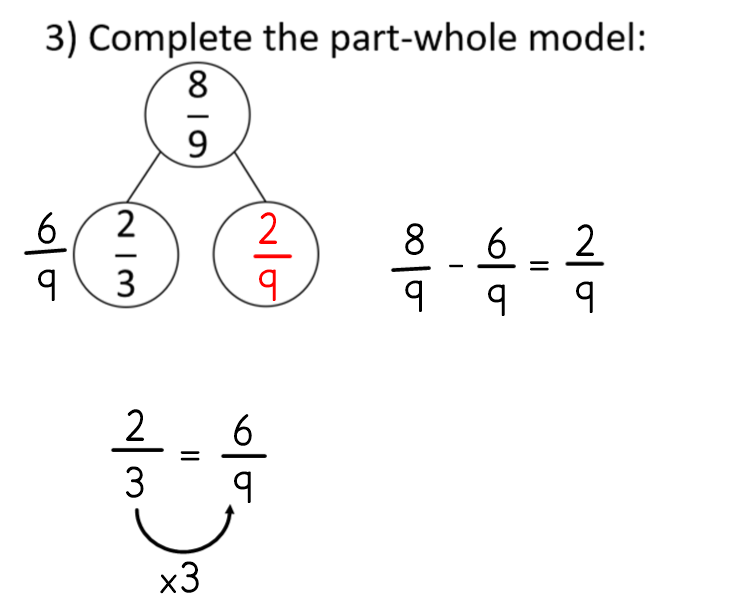 Complete the following questions in your home learning book.
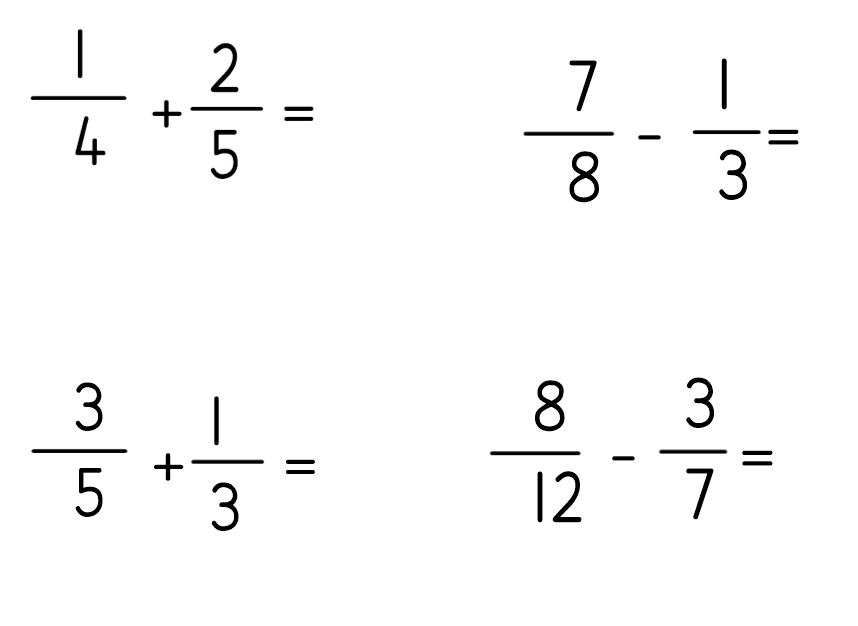 Answers
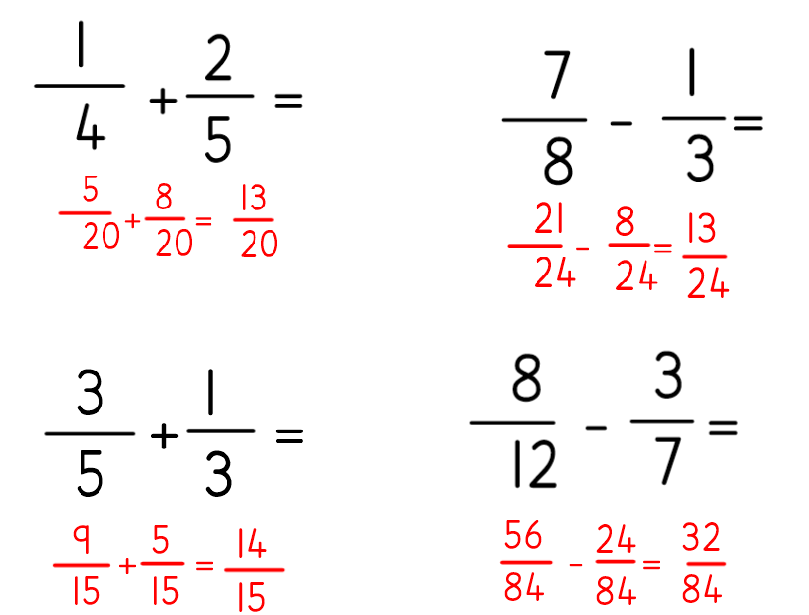 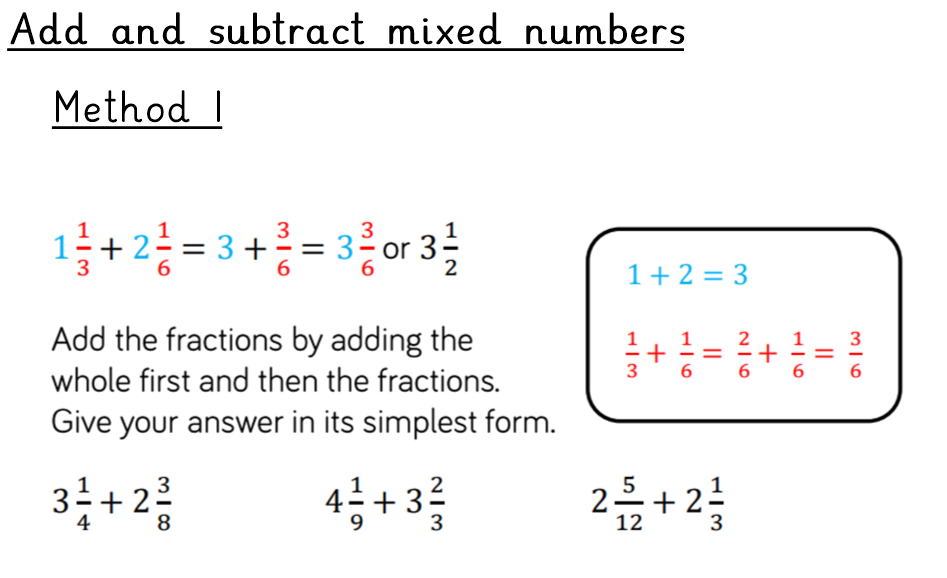 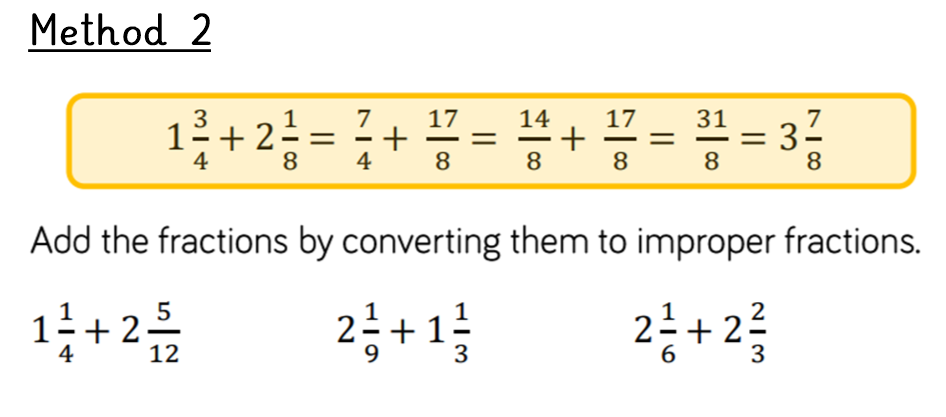 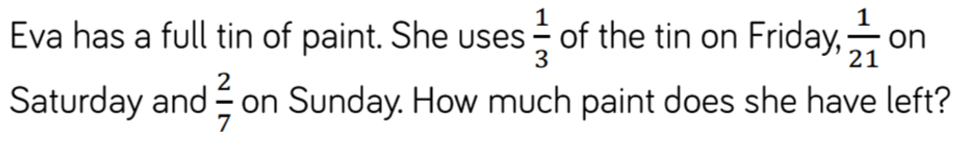 Answer
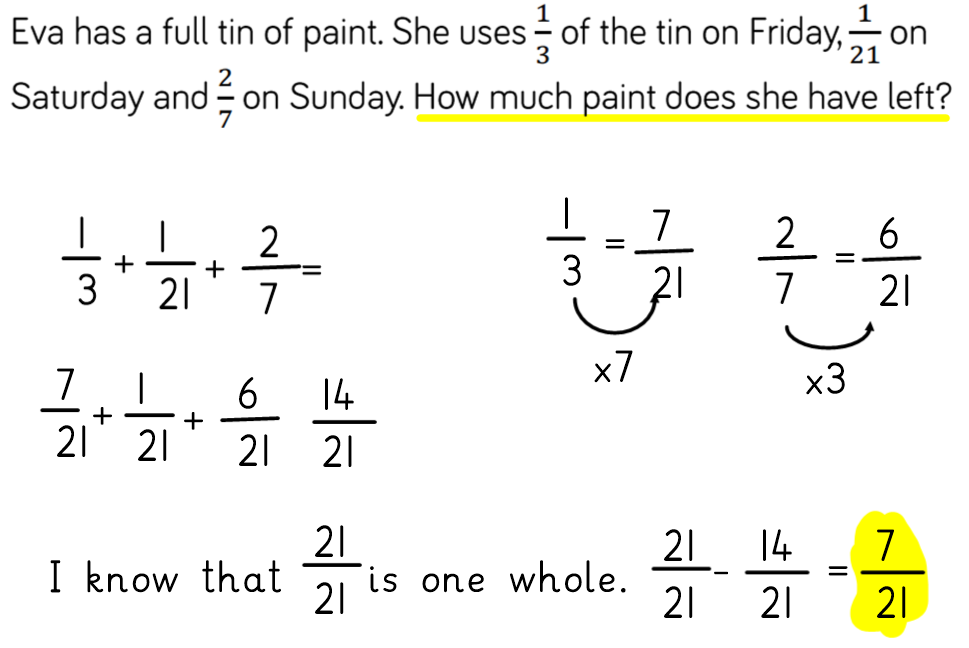 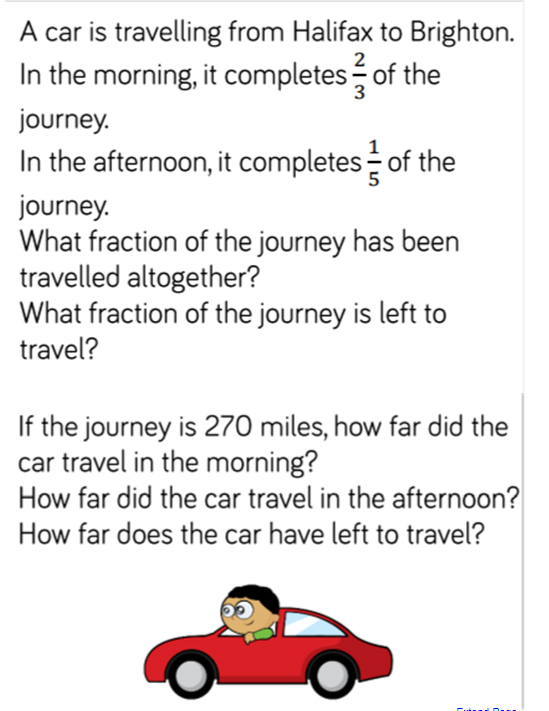 Answer
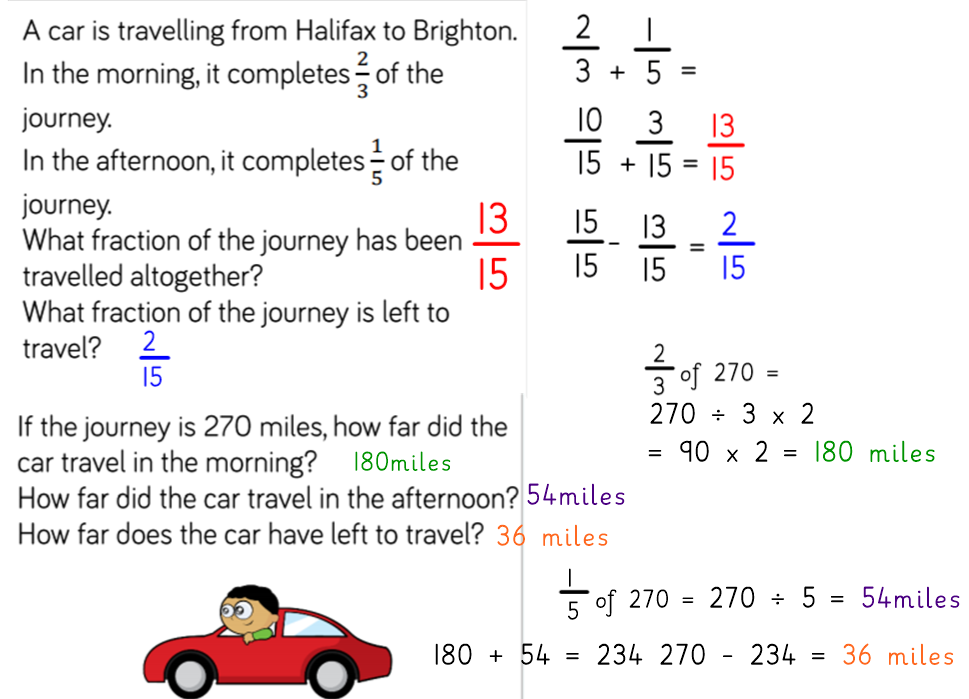 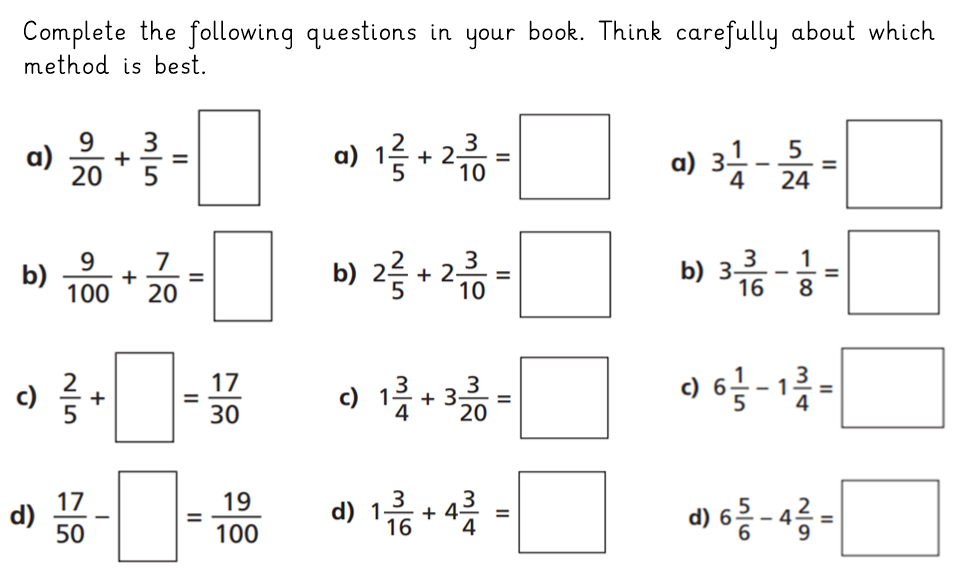 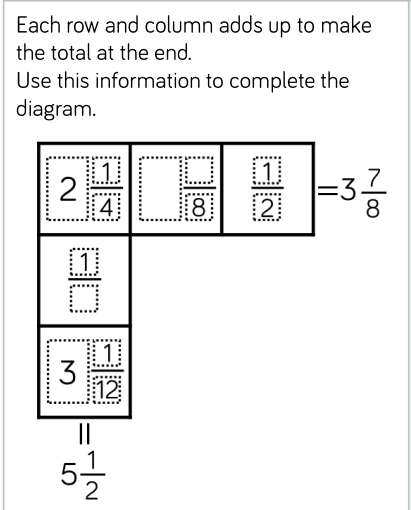 Challenge questions
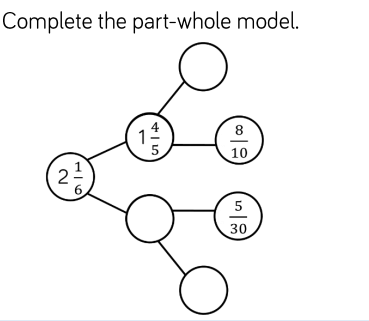 Wednesday – Simplifying fractions
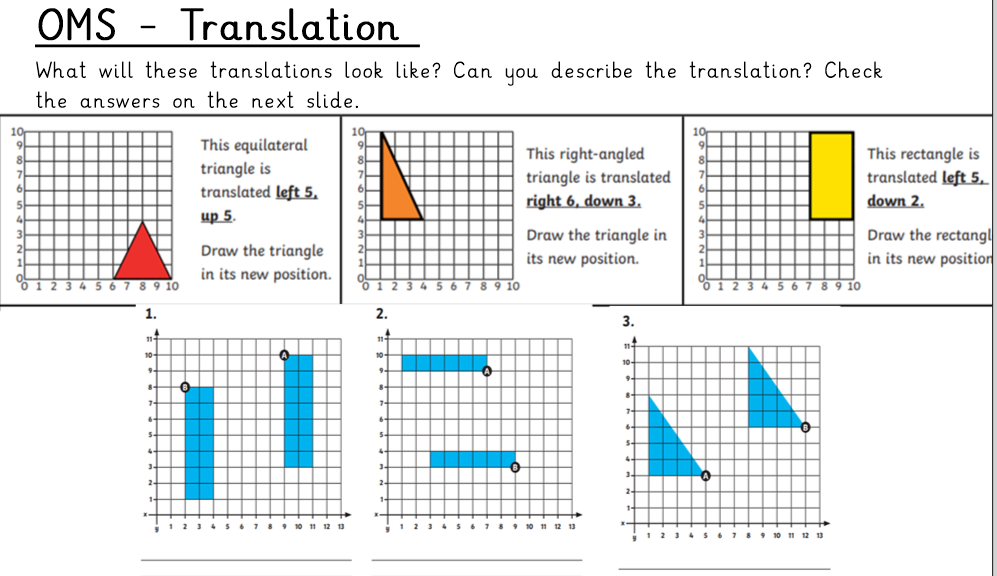 OMS - Answers
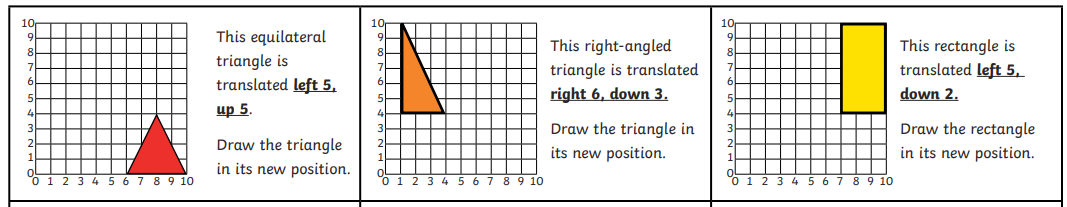 Today we are going to learn how to simplify fractions.
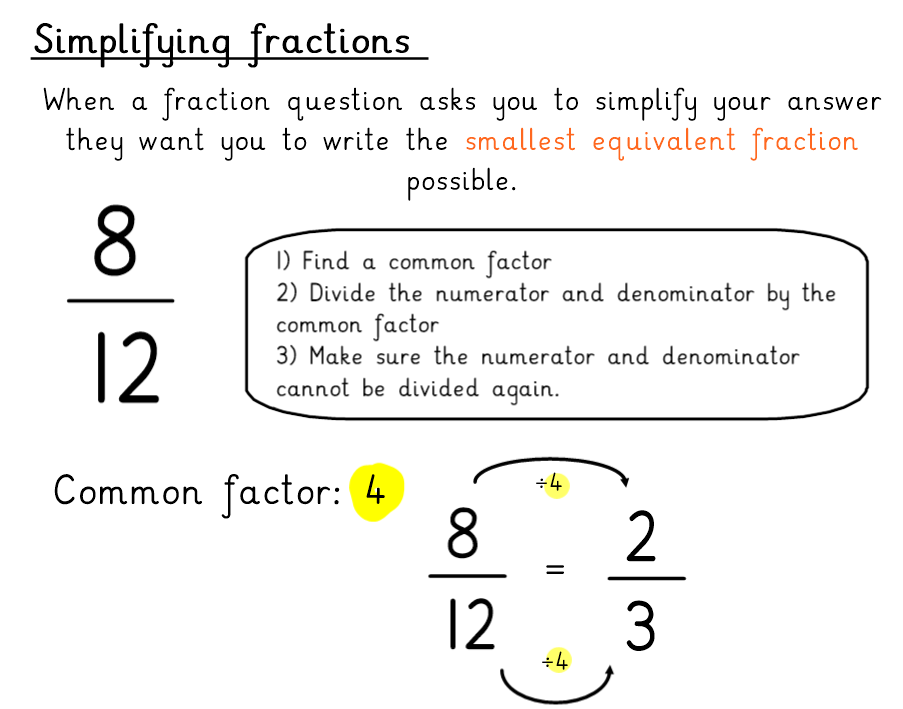 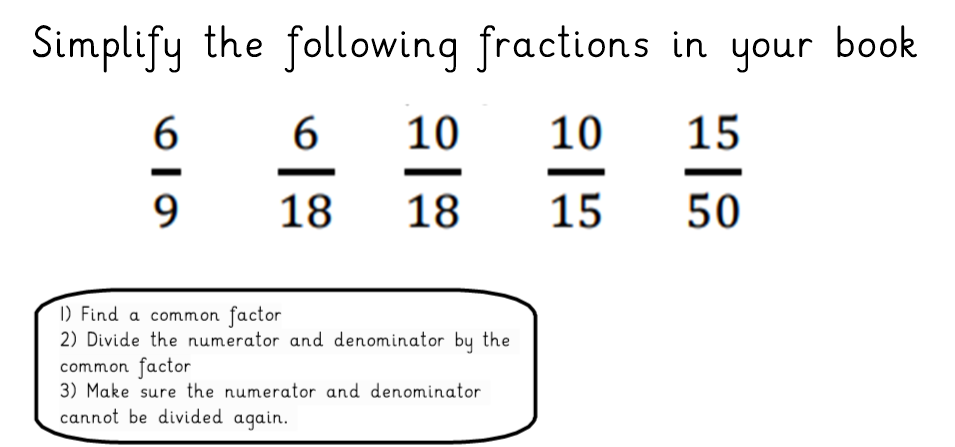 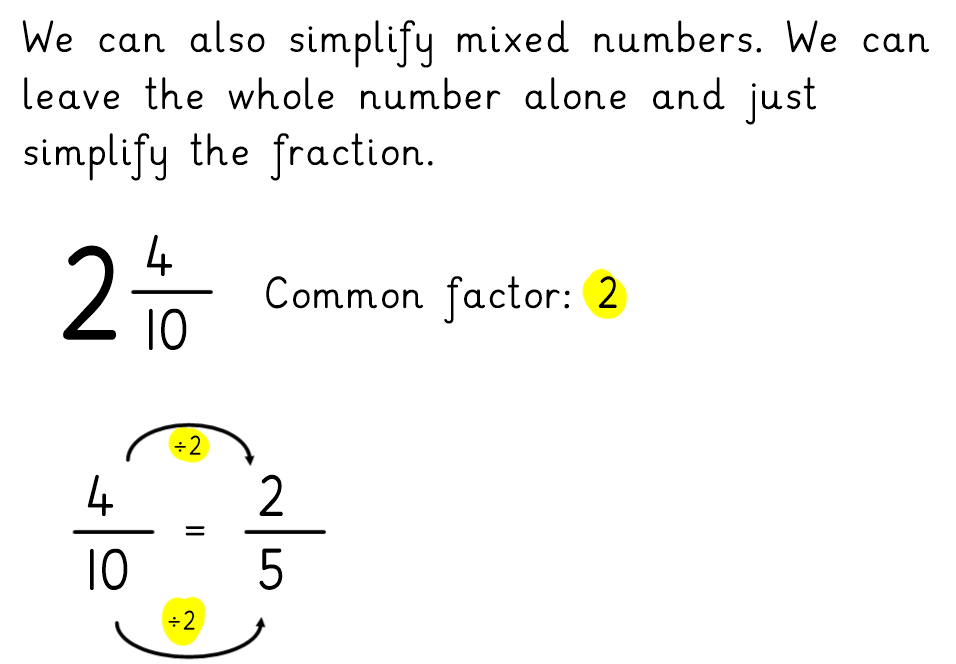 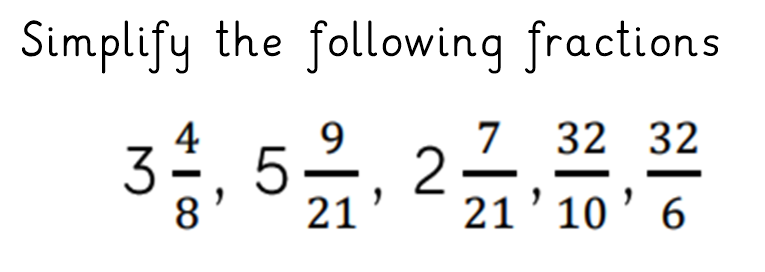 Complete the following online activity to practise simplifying fractions.
https://www.mathplayground.com/fractions_reduce.html
Thursday – mixed addition and subtraction of fractions
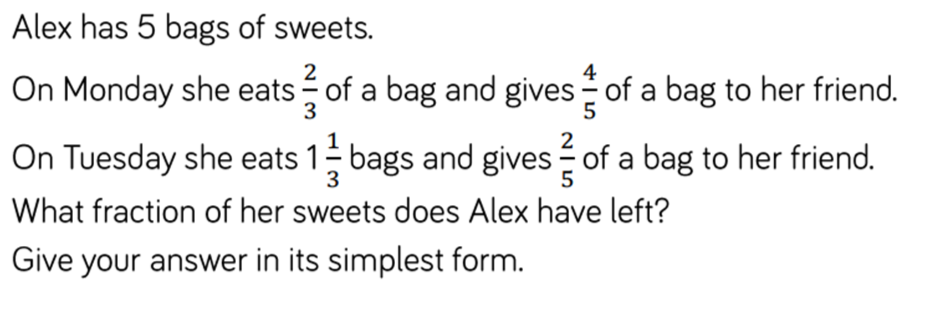 Answer
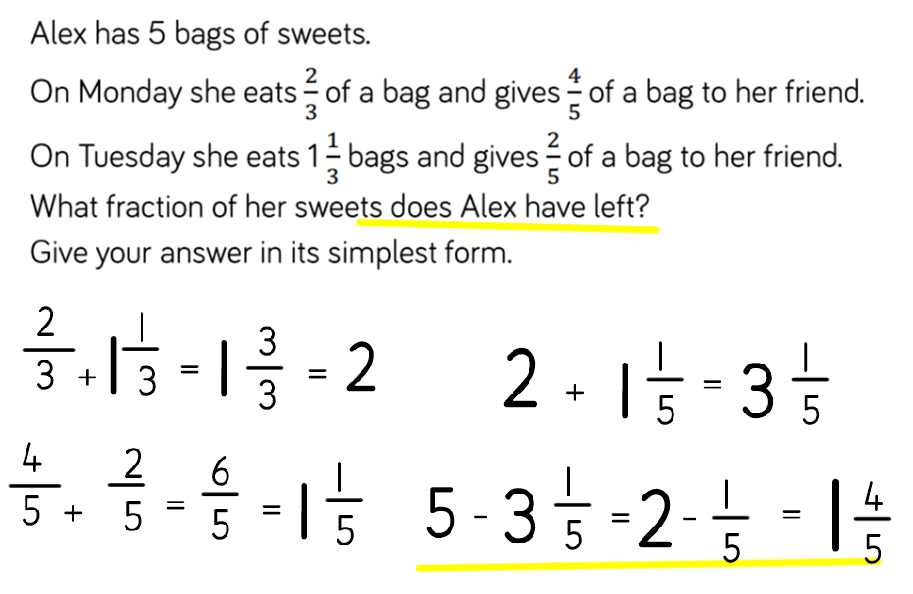 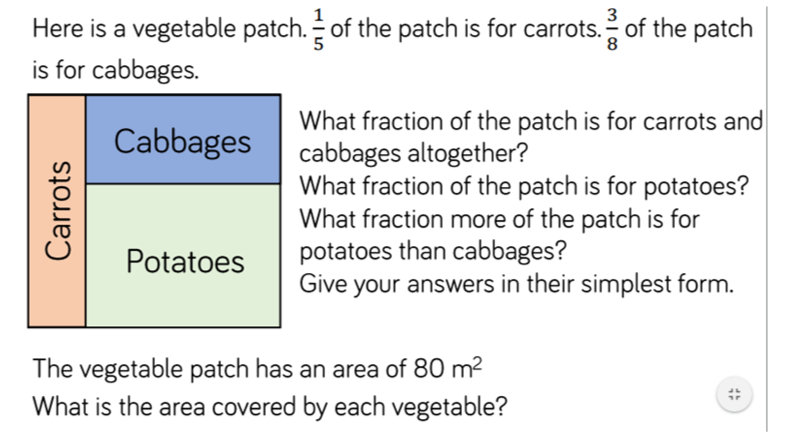 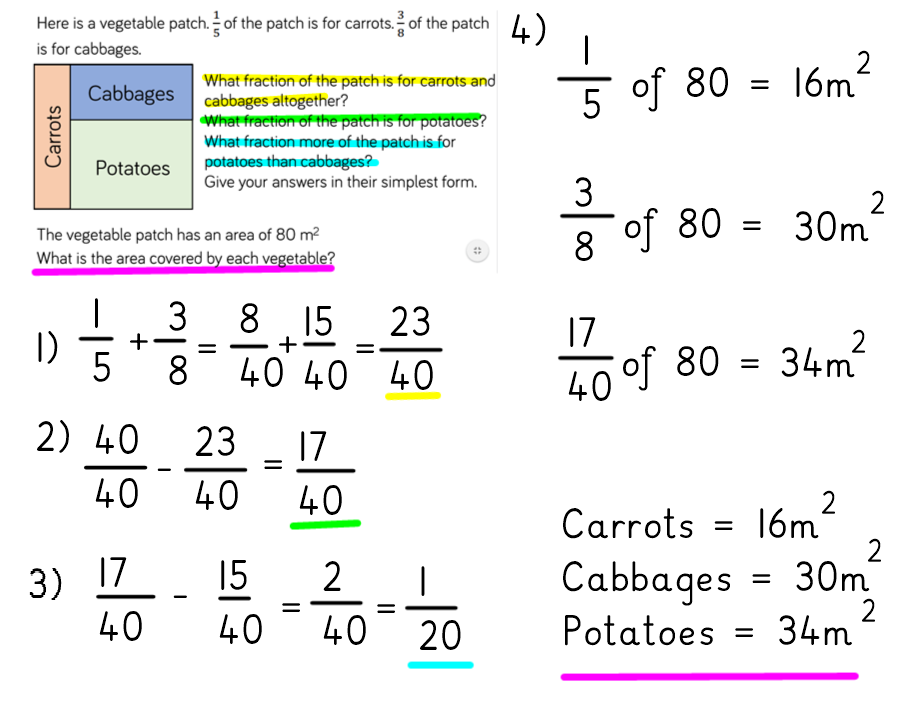 Answer
Questions to complete
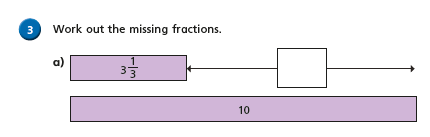 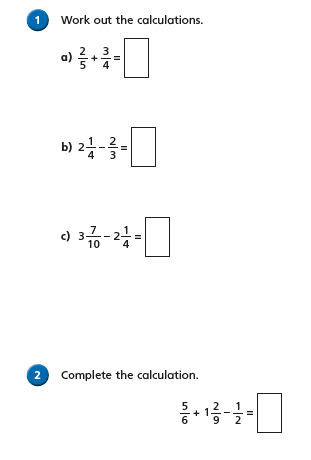 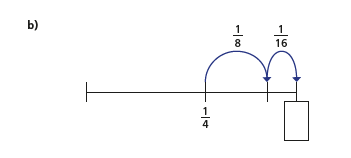 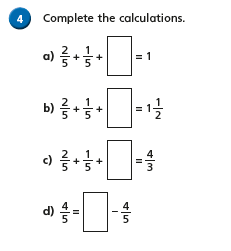 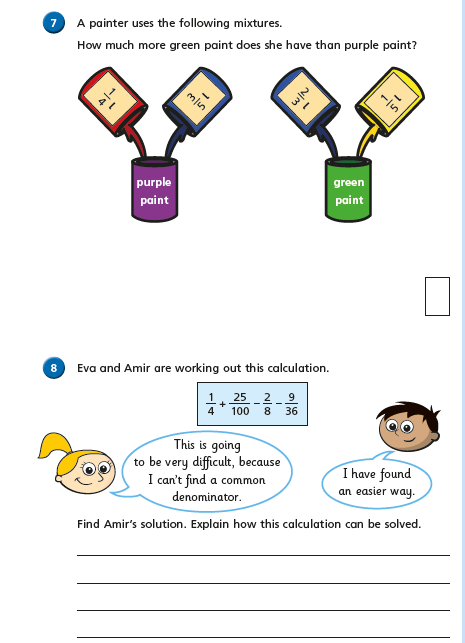 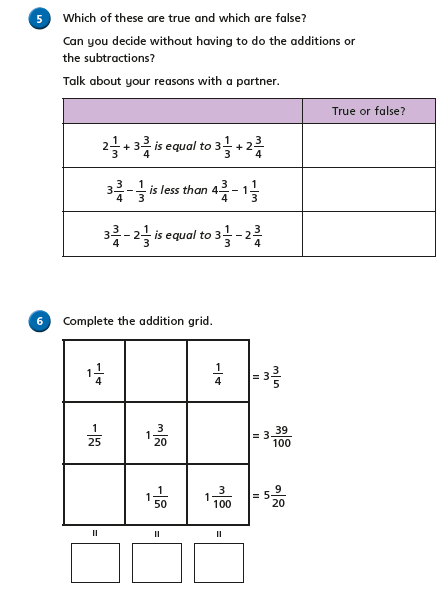 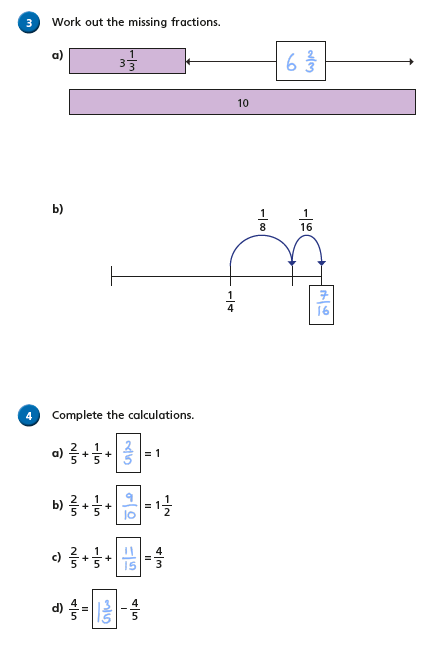 Answers
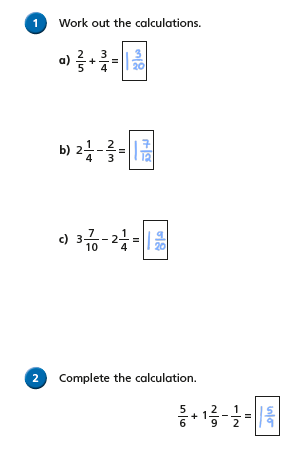 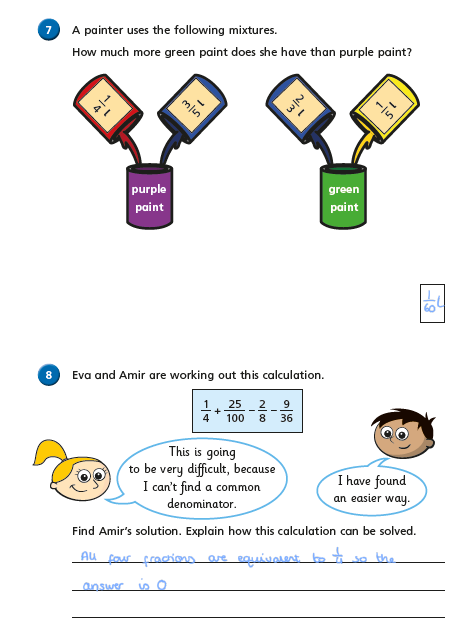 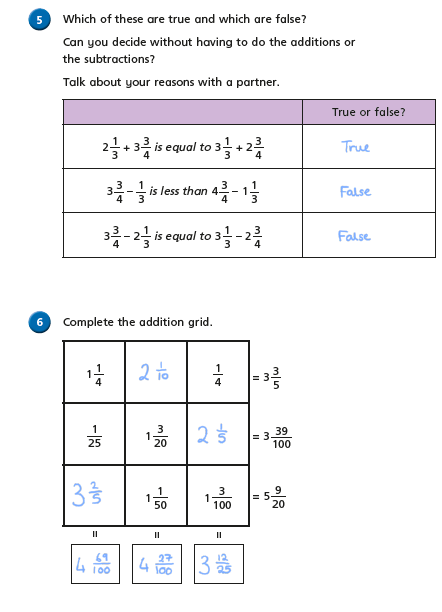 Friday – multiplying fractions by whole numbers
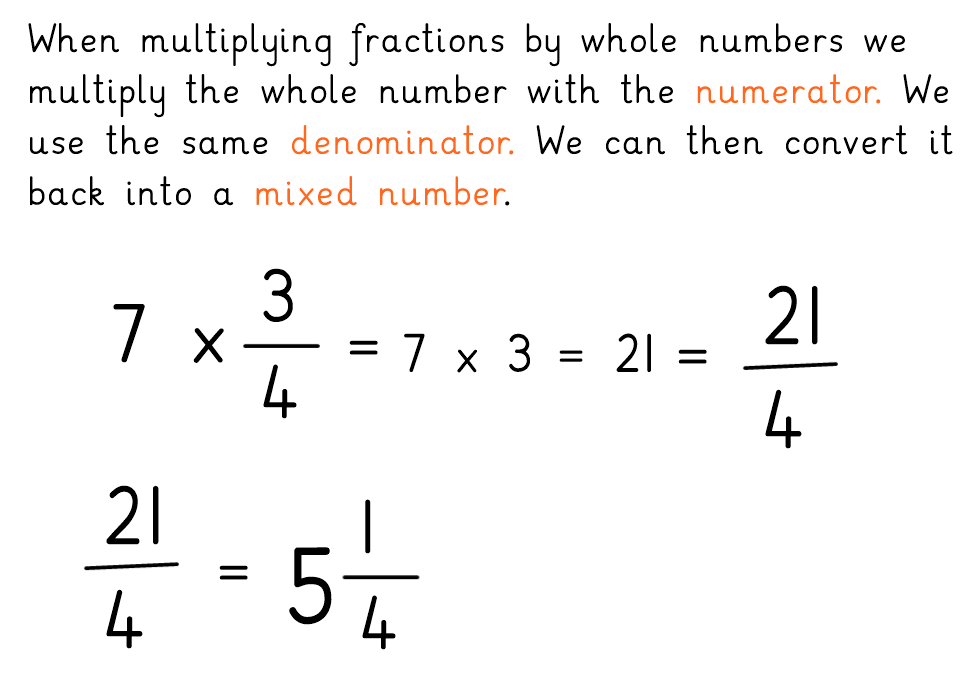 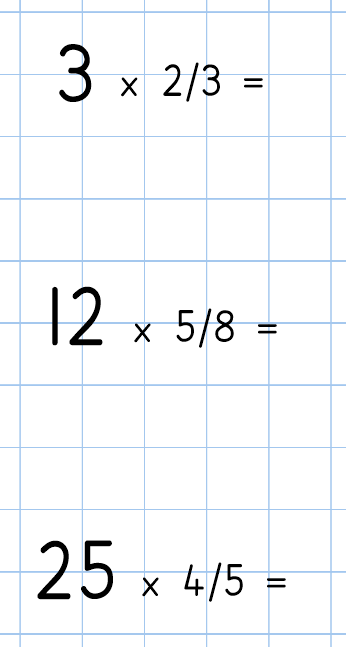 Answers
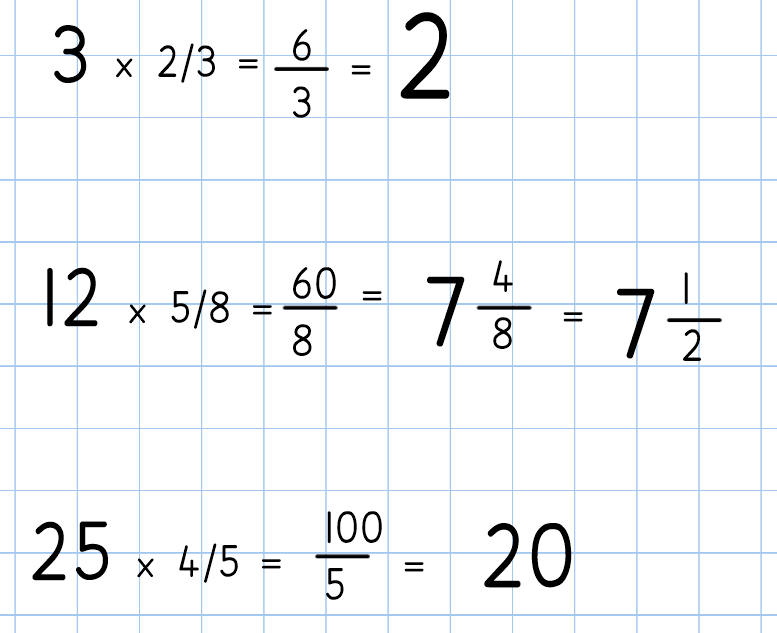 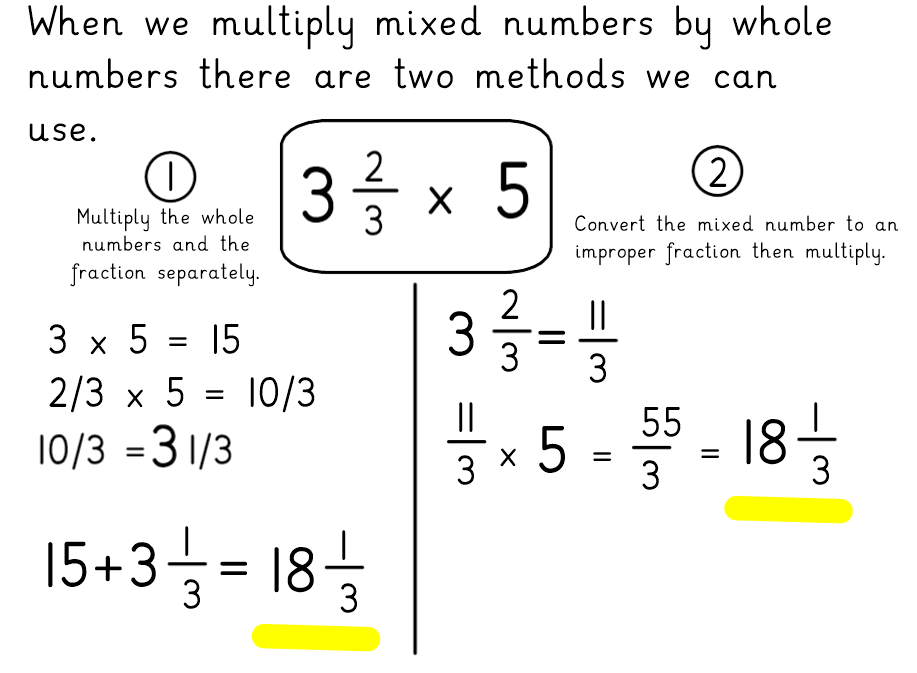 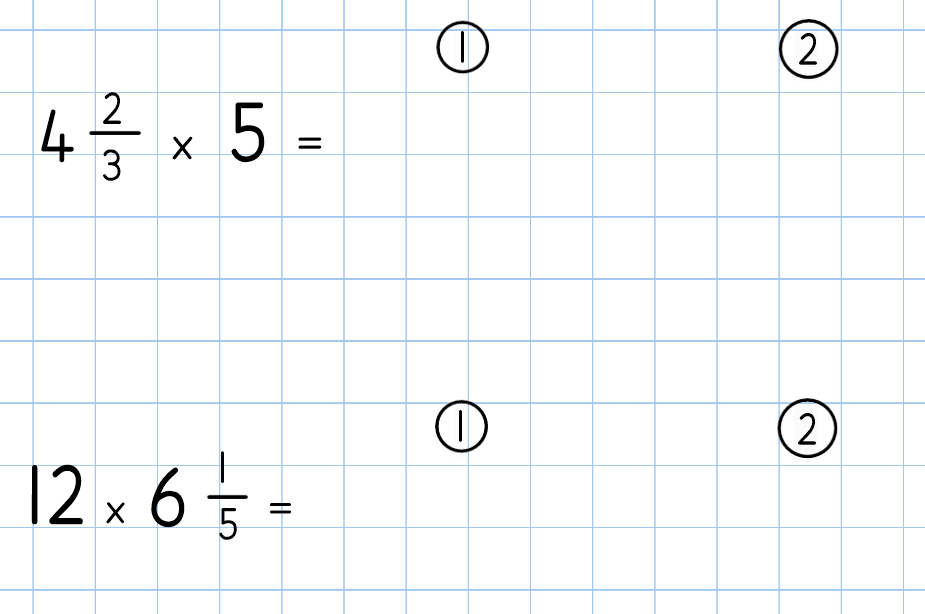 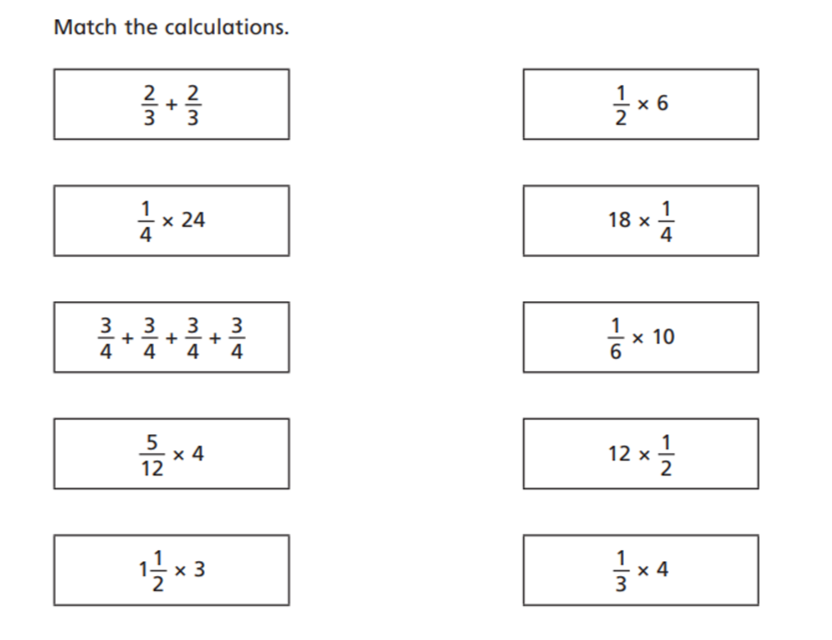 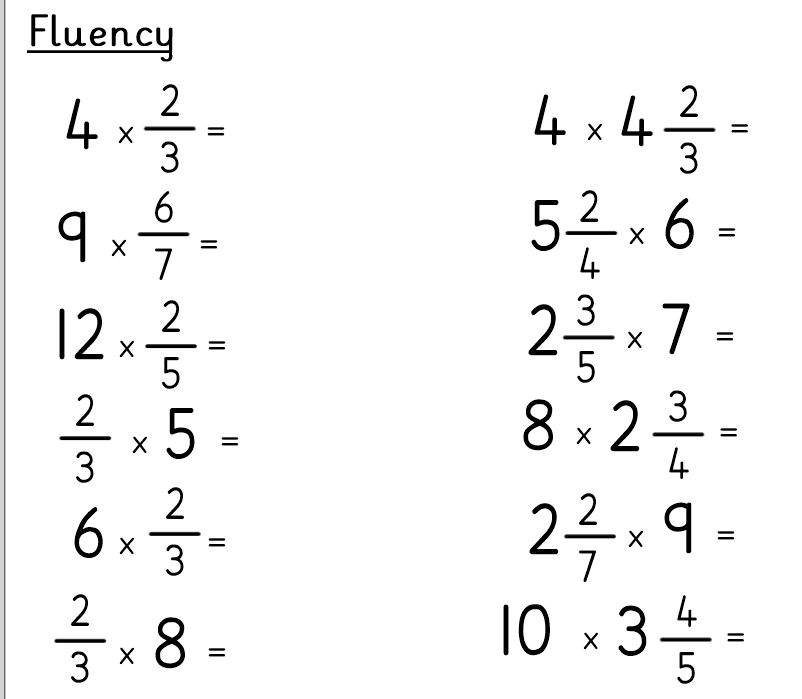 Answers
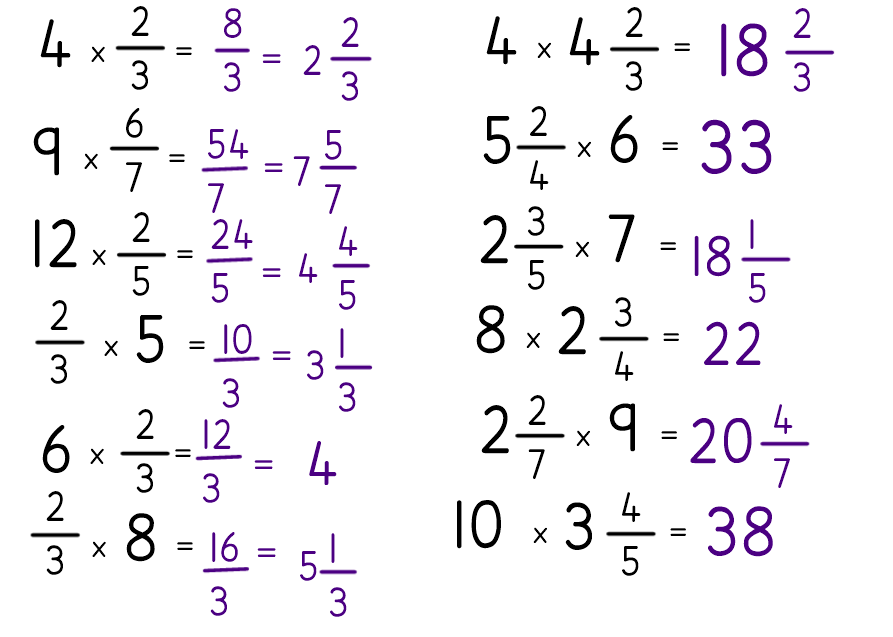 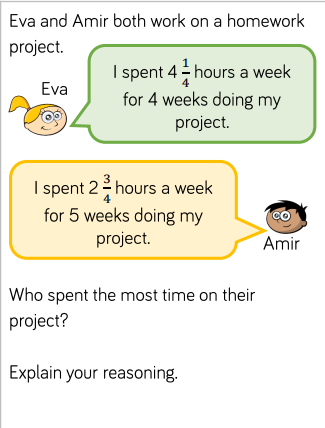 Challenge questions
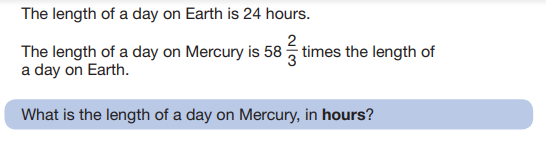